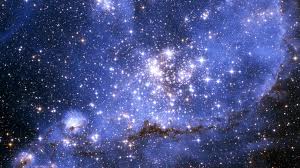 Звёздный час натурального числа
Автор:  Мялковская  Елена  Николаевна  МБОУ гимназия 40 г. Краснодар
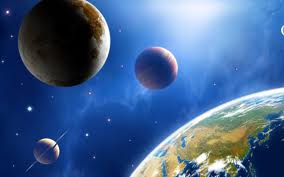 Альфа
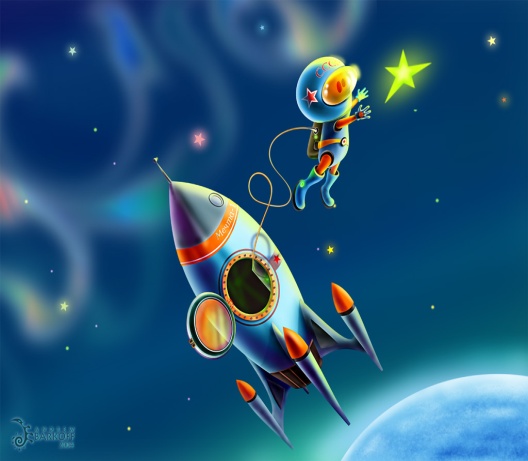 Смекалистая





       Х
Конкурс капитанов(устный счёт)
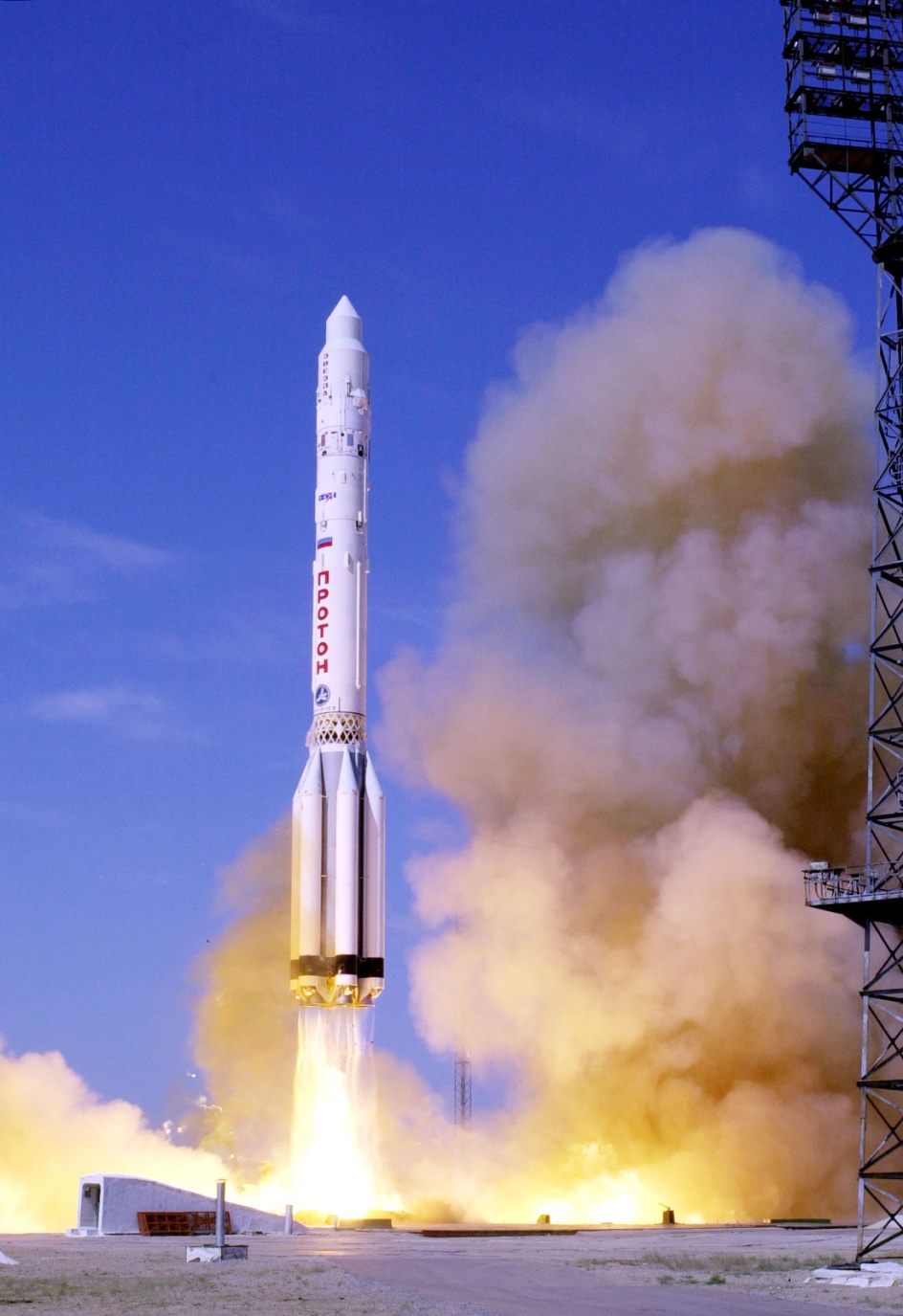 К 1:   25 · 4
          15 · 5
          111· 4
          200 : 5
          121 : 11
          1515 : 15
Конкурс капитанов(устный счёт)
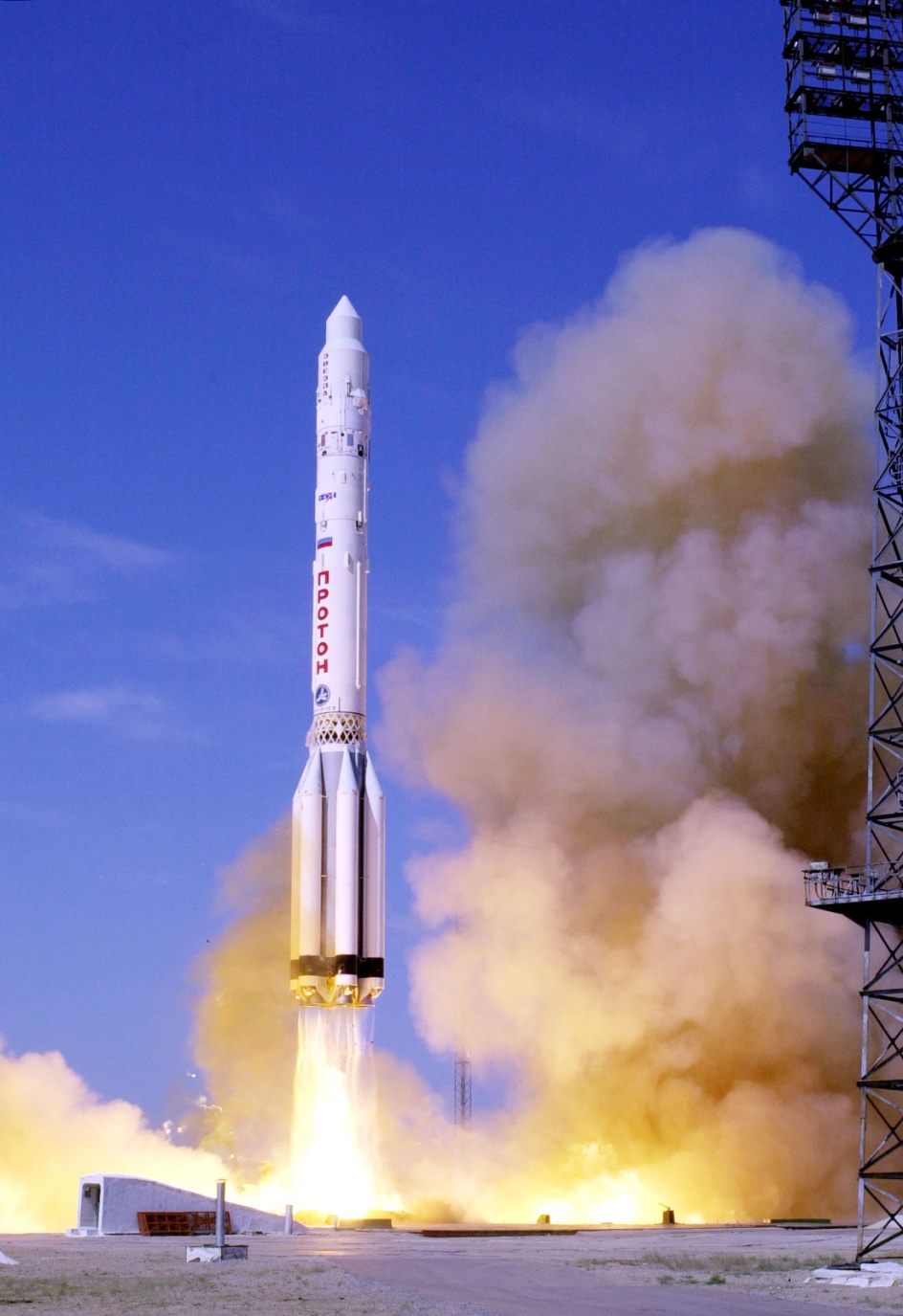 К 2:   15 · 3
          55 · 2
          18 · 5 
          400 : 8
          333 : 3
          505 : 5
Конкурс капитанов(устный счёт)
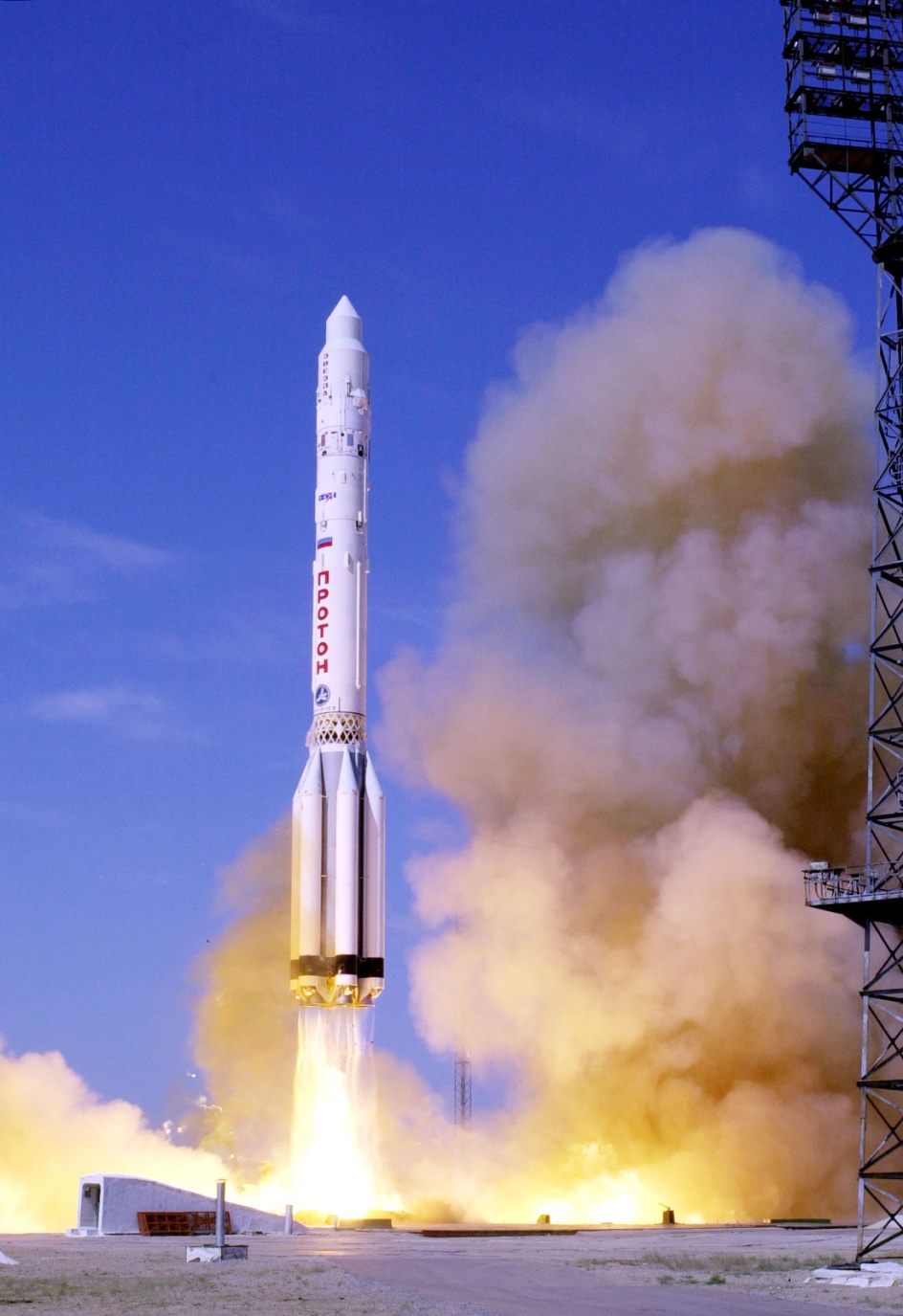 К 3:   6 · 50
          5 · 14
          121 · 4 
          500 : 2
         100: 20
          2020 : 4
Конкурс капитанов(устный счёт)
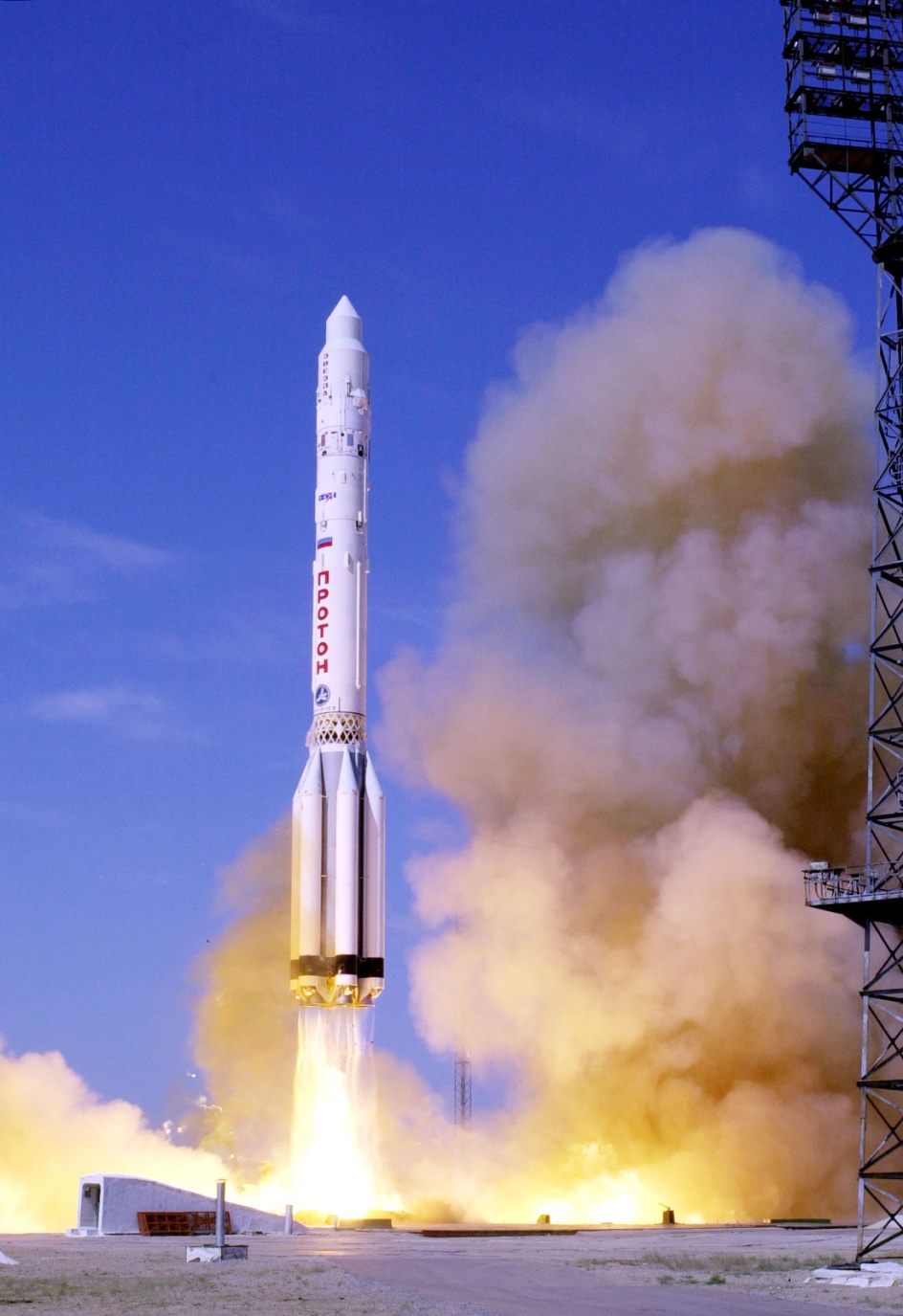 К 4:   19 · 5
          101 · 8
          13 · 4 
          600 : 3
          404 : 4
          393 : 3
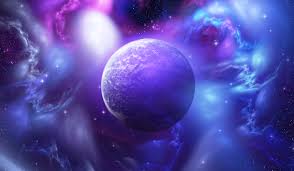 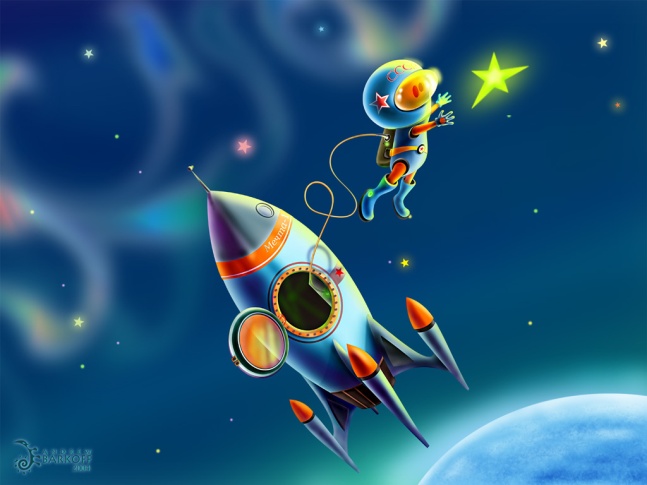 Планета            Альфа
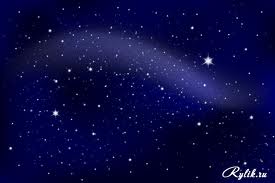 Задачи – загадки:
Вася пишет плакат со словом 
       
                ПУТЕШЕСТВИЕ.
     
     Он  хочет написать одинаковые буквы одним цветом, а разные буквы – разными цветами. 
      
       Сколько  цветов ему понадобится?
2. Взлетная полоса имеет ширину 60 метров, ширина её средней части равна 34м, а две оставшиеся части одинаковы. Чему равна ширина правой части?
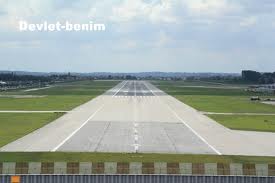 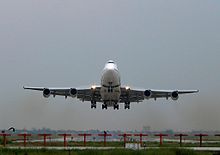 3. На планете Альфа живут только божьи коровки, и у каждой из них на спинке в два раза больше точек, чем ей лет. Десятилетняя Сима живёт на этой планете с мамой и папой. Мама младше папы на три года, и у неё на спинке 66 точек. Сколько точек у всех троих вместе?
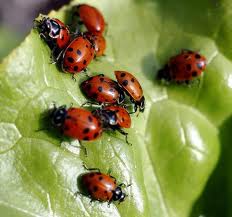 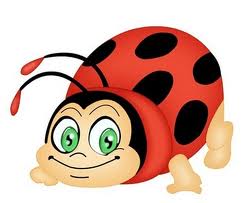 4. Встретились 5 членов экипажа звёздного корабля и обменялись рукопожатиями. Сколько всего было сделано рукопожатий?
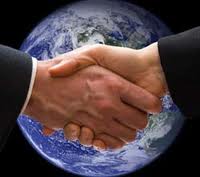 Найди ошибку и реши правильно!
1.            50 · (2 · 14) = (50 · 2) · (50 · 14)

2.             7 · (60 – 2) =  7 · 60 – 2

3.             85 · 13 – 75 · 13 = 13 · (85 – 13)
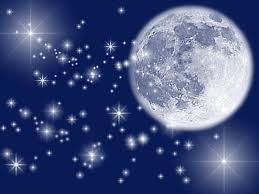 Планета
СМЕКАЛИСТАЯ
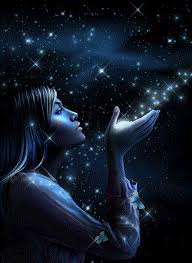 ?
                                                             ?
                                                   ?
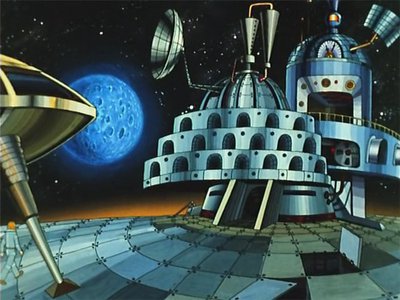 Планета   Х
(неизвестная)
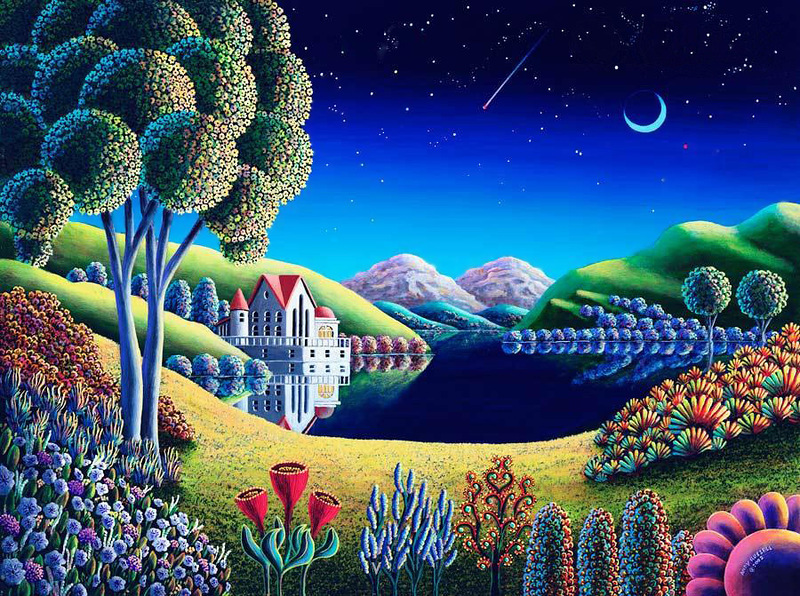 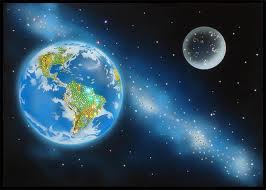 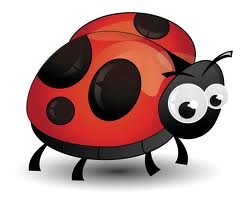 Спасибо за работу!
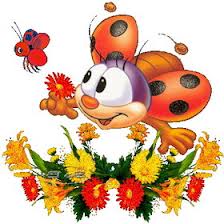